Chapter 1
An Introduction to Business Statistics
Adapted by Peter Au, George Brown College
An Introduction to Business Statistics
1.1	Populations and Samples
1.2	Sampling a Population of ExistingUnits
1.3	Sampling a Process
1.4	Levels of Measurement: Nominal, Ordinal, Interval, and Ratio
1.5	Brief introduction to Surveys
1.6	An introduction to Survey Sampling
1-2
Populations and Samples
L01
1-3
Samples are subsets of a population
L01
Population
Sample
1-4
Terminology 1
L01
1-5
Terminology 2
L01
1-6
Terminology 3
L01
1-7
Terminology 4
L01
1-8
Terminology 5
L01
1-9
Terminology 6
L01
1-10
Uses of Statistics
L01
1-11
Sampling a Population ofExisting Units
L02
1-12
How to Pick?
L02
1-13
Drawing the Random Sample
L02
1-14
Approximately Random Samples
L02
1-15
Another Sampling Method
L02
1-16
Sampling a Process
L03
Process
Outputs
Inputs
Process
A sequence of operations that takes inputs (labour, raw materials, methods, machines, and so on) and turns them into outputs (products, services, and the like)
1-17
Process “Population”
L03
1-18
Population Size
L03
1-19
Statistical Control
L03
1-20
Runs Chart
L03
A runs chart is a graph of actual individual measurements of process output over time
Process output (the variable of interest) is plotted on the vertical axis against time plotted on the horizontal axis
The constant process level is plotted as a horizontal line
The variation is plotted as an up and down movement as time goes by of the individual measurements, relative to the constant level
1-21
Temperature of Coffee
L03
The coffee temperature case of Example 1.3
Coffee made by a fast-food restaurant was sampled every half hour from 10:00 AM to 9:30 PM, and its temperature measured
The 24 timed measurements are graphed in the runs plot on the next slide
Note that the sample index is the number of half hours since 10:00 AM
1-22
Runs Plot
L03
A runs plot is a graph of individual process measurements over time
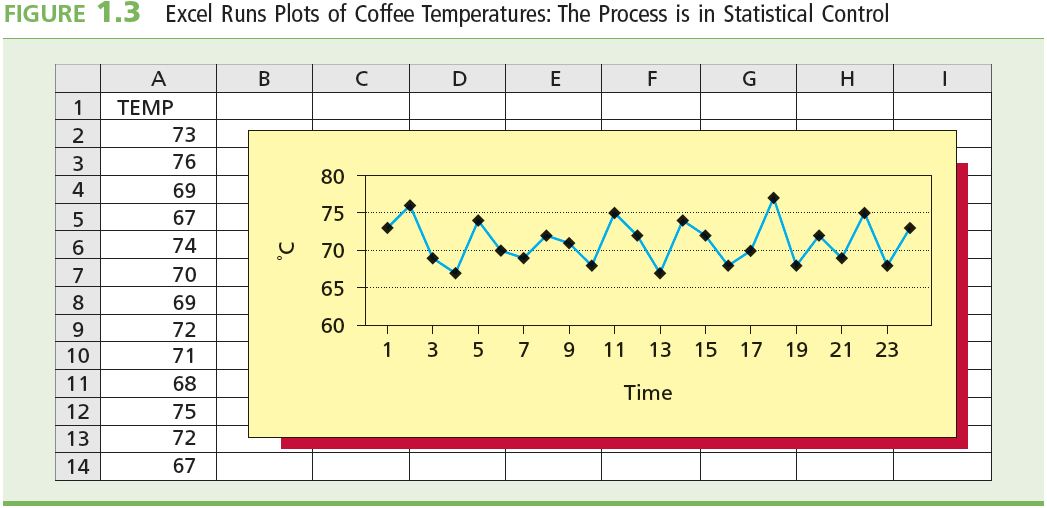 1-23
Results
L03
Over time, temperatures appear to have a fairly constant amount of variation around a fairly constant level
The temperature is expected to be at the constant level at about 72°C
Sometimes the temperature is higher and sometimes lower than the constant level
About the same amount of spread of the values (data points) around the constant level
The points are as far above the line as below it  
The data points appear to form a horizontal band
So, the process is in statistical control
Coffee-making process is operating “consistently”
1-24
Outcome
L03
Because the coffee temperature has been and is presently in control, it will likely stay in control in the future
If the coffee making process stays in control, then coffee temperature is predicted to be between 67o and 77o C
In general, if the process appears from the runs plot to be in control, then it will probably remain in control in the future
The sample of measurements was approximately random
Future process performance is predictable
1-25
Out of Control
If, instead of a constant level, there is a trend in the process performance 
Following the trend, future performance of the process will be outside established limits
See Figure 1.4 below
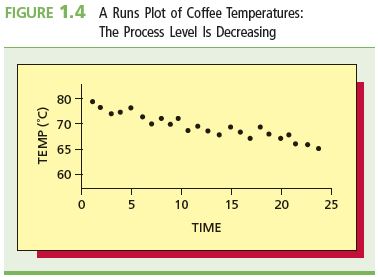 1-26
Out of Control
L03
If there is a constant level, but the amount of the variation is varying as time goes by
Data points fan out from or neck down to the constant level
See Figure 1.5 below
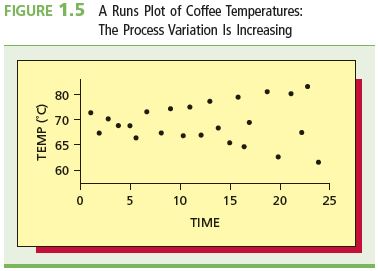 1-27
Statistical Process Control
L03
The real purpose is to see if the process is out of control so that corrective action can be taken if necessary
If the process is out of control, we must investigate further to find out why it is so
1-28
Scales of Measurement
L04
Qualitative variables
Descriptive categorization of population or sample units
Two types:
Nominative
Ordinal
Quantitative variables
Numerical values represent quantities measured with a fixed or standard unit of measure
Two types:
Interval
Ratio
1-29
Qualitative Variables
L04
Nominative:
Identifier or name
Unranked categorization
Example: sex, eye colour
Ordinal:
All characteristics of nominative plus the following;
Rank-order categories
Ranks are relative to each other
Example: small (1), medium (2), large (3) or 
very useful (1), useful (2), moderately useful (3), not very useful (4)
1-30
Interval Variable
L04
All of the characteristics of ordinal plus the following;
Measurements are on a numerical scale with an arbitrary zero point
The “zero” is assigned: it is unphysical and not meaningful
Zero does not mean the absence of the quantity that we are trying to measure
Can only meaningfully compare values in terms of the interval between them
Cannot compare values by taking their ratios
“Interval” is the mathematical difference between the values
Example: temperature
0 C means “cold,” not “no heat”
20 C is NOT twice as warm as 10 C
But 20 C is 10 warmer than 10 C
1-31
Ratio Variable
L04
All the characteristics of interval plus the following;
Measurements are on a numerical scale with a meaningful zero point
Zero means “none” or “nothing”
Values can be compared in terms of their interval and ratio
$30 is $20 more than $10
$30 is 3 times as much as $10
$0 means no money
In business and finance, most quantitative variables are ratio variables, such as anything to do with money
Examples: Earnings, profit, loss, age, distance, height, weight
1-32
Surveys
L05
Surveys are questionnaires
The purpose?
To elicit a response
Four Step Process for Creating a Survey
Decide what is being studied and how to ask the questions
Generate questions that are either open or closed (choice of answers). Questions should be short and easy to read and understand
Compile or put together the survey. Order of questions is important as the previous question may influence answers to the next one
Test Pilot the survey for reliability and validity
1-33
Delivery of Survey
L05
Mailed
Direct or mass/bulk
Telephone
Telephone directories
RDD – random digit dialing
In-person (face to face) interview
Structured
Respondents given same questions in same order in which answers are rated
Intensive Interview
Informal unstructured
Focus Group
Usually used for market research
Involving 4-15 people and approximately 10 issues
Discuss the pros and the cons of each of these methods
1-34
Survey Sampling
L05
Already know some sampling methods
Also called sampling designs, they are:
Random sampling
The focus of this book
Systematic sampling
Voluntary response sampling
But there are other sample designs:
Stratified random sampling
Cluster sampling
1-35
Stratified Random Sample
L05
Divide the population into non-overlapping groups, called strata, of similar units (people, objects, etc.)
Separately, select a random sample from each and every stratum
Combine the random samples from each stratum to make the full sample
Appropriate when the population consists of two or more different groups so that:
The groups differ from each other with respect to the variable of interest
Units within a group are similar to each other
For example, divide population into strata by age, sex, income, etc
1-36
Cluster Sampling
“Cluster” or group a population into subpopulations
Cluster by geography, time, and so on
Each cluster is a representative small-scale version of the population (i.e. heterogeneous group)
A simple random sample is chosen from each cluster
Combine the random samples from each cluster to make the full sample
Appropriate for populations spread over a large geographic area so that;
There are different sections or regions in the area with respect to the variable of interest
There is a random sample of the cluster
1-37
More on  Systematic Sampling
L05
Want a sample containing n units from a population containing N units
Take the ratio N/n and round down to the nearest whole number
Call the rounded result k
Randomly select one of the first k elements from the population list
Step through the population from the first chosen unit and select every kth unit
This method has the properties of a simple random sample, especially if the list of the population elements is a random ordering
1-38
Sampling Problems
L05
Random sampling should eliminate bias
But even a random sample may not be representative because of:
Under-coverage
Too few sampled units or some of the population was excluded
Non-response
When a sampled unit cannot be contacted or refuses to participate
Response bias
Responses of selected units are not truthful
1-39
Summary
A sequence of operations that takes inputs and turns them into outputs
A process is in statistical control if it does not exhibit any unusual process variations
Survey construction and dissemination is an important part of collecting data. There are methods such as stratified random and multistage cluster sampling
Sample data is used in conjunction with statistical methods to make inferences about the population
There are two types of data called Quantitative and Qualitative and there are different ways to deal with the individual types and sub-types
1-40